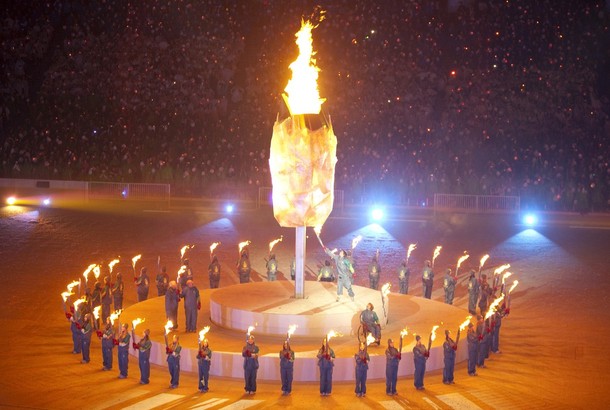 Параолімпійські ігри
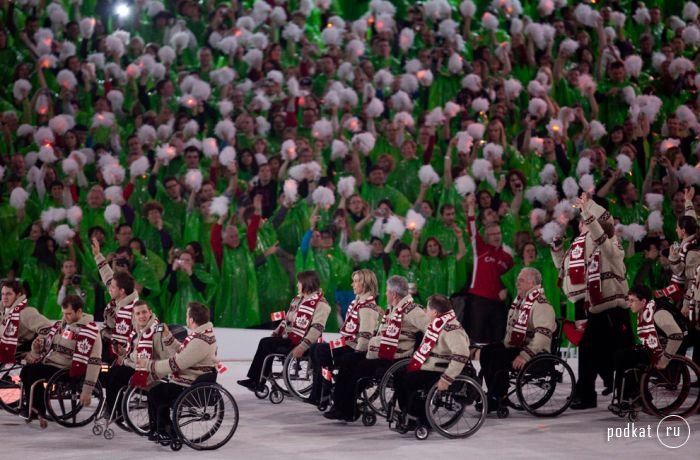 Історія параолімпіади
Поява видів спорту в який можуть брати участь інваліди зв'язують з ім'ям англійського нейрохірурга Людвіга Гутмана.Він стверджував: "Важливо не те, що загублено, важливо те, що залишилося". Відповідно до цієї концепції він увів спорт у процес реабілітації військовослужбовців із травмами спинного мозку. Група інвалідів, що уперше за всю історію спорту взяла в руки спортивне спорядження, складалася з 16 паралізованих чоловіків і жінок, що були військовослужбовцями. Відбулося це 28 липня 1948 року в госпіталі Сток-Мандевиль, де були проведені перші змагання зі стрілянини з луку для спортсменів на колясках. Дата початку змагань символічно збігалася з часом відкриттям Олімпійських Ігор у Лондоні. У 1956 році Людвіг Гутман розробляє хартію спортсменів, формує основи, на яких далі розвивається спорт людей з фізичними недоліками. "Ціль Сток-Мандевильських Ігор, - писав Гутман, - об'єднати паралізованих чоловіків і жінок із усіх частин світу в міжнародному параолімпійському русі, і нехай спорт вдихне надію, підбадьорює тисячі паралізованих".
Становлення Завдяки зусиллям Гутмана, що на практиці довів, що спорт для людей зфізичними недоліками створює передумови для успішної життєдіяльності, відновлює психічну рівновагу, дозволяє повернутися до повноцінного життя, незважаючи на фізичні проблеми. У 1960 році в Римі, через кілька тижнів після завершення XYII Олімпійських Ігор, були проведені міжнародні змагання інвалідів. У них брали участь 400 спортсменів з 23 країн. Фізично здорових атлетів на спортивних олімпійських аренах замінили люди мужнього характеру, що відкривали рахунок необхідним і іграм, що захоплюють. Ігри пізніше одержали назву "Параолімпійські". З кожними наступними іграми збільшувалося число учасників, розширювалася географія країн, росла кількість видів спорту. До спортсменів зі спинальними травмами приєднуються спортсмени інших нозологій. Ігри відтоді проводяться регулярно - кожні 4 роки, фактично термін їхнього проведення збігається з проходженням Олімпійських Ігор.
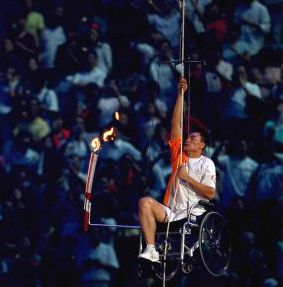 У 1988 році ігри одержали статус "Параолімпійських". Графічним символом світового параолімпійського руху стали червона, синя і зелена півсфери, що символізують розум, тіло, непокірливий дух.
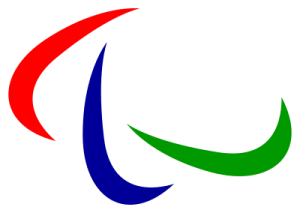 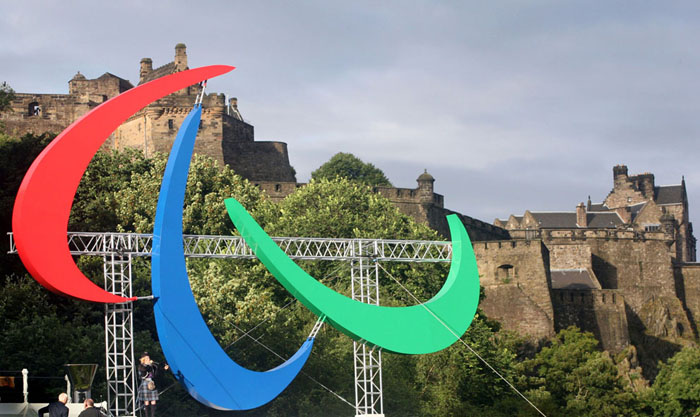 Історія параолімпійського руху (від Рима до Солт-Лейк-Сіті) Розвиток спорту інвалідів має більш ніж столітню історію. Ще в XVIII і XIX ст. установлено, що рухова активність є одним з основних факторів реабілітації інвалідів.  Перші спроби прилучення інвалідів до спорту були початі в XIX ст., коли, у 1888 р.,  у Берліні формувався перший спортивний клуб для глухих. Уперше “Олімпійські ігри для глухих” проведені в Парижі 10-17 серпня 1924 р. У них брали участь спортсмени - представники офіційних національних федерацій Бельгії, Великобританії, Голландії, Польщі, Франції і Чехословаччини. На Ігри прибули спортсмени з Італії, Румунії й Угорщині.  Інваліди з ушкодженнями опорно-рухового апарату стали активно прилучатися до занять спортом тільки після другої світової війни. В наступні роки збільшилася не тільки чисельність учасників, але і кількість видів спорту. Ідея проведення змагань інвалідів була підтримана міжнародною громадськістю.  Перші Параолімпійські ігри відбулися в столиці Італії Римі в 1960 р. Церемонія відкриття Ігор пройшла 18 вересня на стадіоні “Акваацетоса”, де були присутні п'ять тисяч глядачів. У змаганнях взяли участь 400 спортсменів з 23 країн. Делегація спортсменів Італії була самої численною. Програма римських ігор уключала вісім видів спорту, серед яких були легка атлетика, плавання, фехтування, баскетбол, стрілянина з луку, настільний теніс і т.д. Медалі розігрувалися в 57 дисциплінах. У змаганнях брали участь спортсмени з ушкодженням спинного мозку.
В II Параолімпійських іграх (Токіо, Японія, 1964 р.) взяли участь 390 спортсменів з 22 країн. Команди Великобританії (70 чіл.) і США (66 чіл.) були представлені найбільшою кількістю атлетів. У програму Ігор були включені нові види спорту, зокрема, їзда на колясках, важка атлетика і метання диска.  У III Параолімпійських іграх (Тель-Авів, Ізраїль, 1968 р.) брали участь 750 атлетів з 29 країн. У порівнянні зі змаганнями в Токіо програма Ігор істотно розширилася. У проведенні змагань по деяких видах спорту, наприклад, по баскетболу, плаванню і легкій атлетиці введені класифікаційні зміни.  У IV Параолімпійських іграх (Хайдельберг, Німеччина, 1972 р.) брали участь 1000 спортсменів з 44 країн. Самі численні делегації представлені Німеччиною, Великобританією і Францією.У програму змагань уведені нові види спорту і дисципліни для спортсменів різних груп недієздатності: голбол, біг на 100 м для спортсменів з порушенням зору і т.д. Під час Ігор установлено кілька світових рекордів, зокрема, у плаванні, де уперше використовувалися спеціальні технічні засоби У V Параолімпійських іграх (Торонто, Канада, 1976 р.) брали участь 1600 спортсменів (з них 253 жінки) з 42 країн. Вперше в параолімпійських змаганнях брали участь 261 спортсмен з ампутованими кінцівками Церемонія відкриття VI Параолімпійських ігор (Анхем, Нідерланди, 1980 р.) відбулася на стадіоні “Папендаль” у присутності 12 тис. глядачів. У змаганнях брали участь 2500 спортсменів з 42 країн. Розширена класифікація спортсменів-інвалідів дозволила розіграти більш 3 тис. медалей.Вперше в програму Параолімпійських ігор включений сидячий волейбол, а також змагання для чотирьох груп інвалідності спортсменів. Голбол для спортсменів з порушенням зору став параолімпійським видом спорту. На Іграх сформований Міжнародний координаційний комітет. Параолімпійські ігри 1984 р. проходили в Америці і Європі: 1780 спортсменів з 41 країни брали участь у змаганнях у Нью-Йорку і 2300 представників з 45 країн – у Сток-Мандевилі. На Іграх розіграно 900 медалей
На VIII Параолімпійські ігри (Сеул, Південна Корея, 1988 р.) прибула рекордна кількість спортсменів – 3053 представника з 61 країни Програма включала 16 видів спорту. Як демонстраційний вид спорту представлений теніс на колясках. Церемонія відкриття IX Параолімпійських ігор (Барселона, Іспанія, 1992 р.) проходила 3 вересня на олімпійському стадіоні. На ній були присутні 65 тис. глядачів На Х Ігри (Атланта, США, 1996 р.) прибули 3195 спортсменів (2415 чоловіків і 780 жінок) Церемонія відкриття XI Параолімпійських ігор (Сідней, Австралія, 2000 р.) відбулася в олімпійському парку. Програма змагань включала 18 видів спорту, у тому числі 14 олімпійських. Унікальними для ігор стали: боччі, голбол, пауерліфтинг і регбі.
Зимові параолімпійські ігри
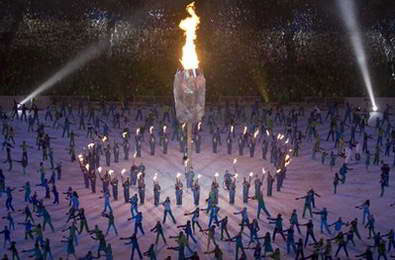 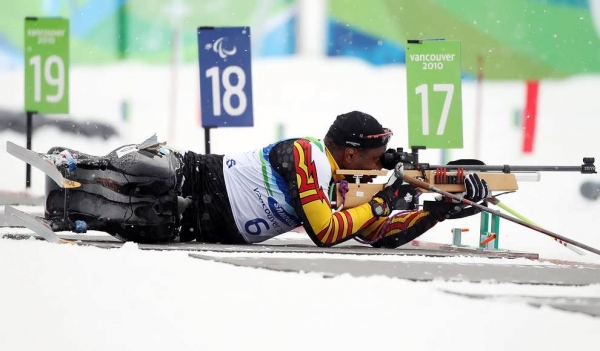 Перші зимові Параолімпійські ігри відбулися в 1976 р. в Орнсколдсвіці (Швеція). Змагання для спортсменів з ампутованими кінцівками і порушенням зору були організовані на треку й у полі. Уперше демонструвалися змагання в гонках на санях.  Другі параолімпійські змагання в 1980 р. у Гейло (Норвегія). Швидкісний спуск на санях проводилися як показові виступи. У Параолімпійських стартах взяли участь спортсмени всіх груп інвалідності.III зимові Параолімпійські ігри були проведені в Інсбруці (Австрія) у 1984 р. Уперше 30 чоловіків на трьох лижах взяли участь у гігантському слаломі. У 1988 р. IV зимові Параолімпійські ігри знову проводилися в м. Інсбрук (Австрія). У змаганнях брали участь 397 спортсменів з 22 країн. Уперше на Ігри прибули спортсмени з СРСР. У програму Ігор були введені змагання на сидячих лижах. У 1992 р. V ігри проходили в Тігнісі й Альбервилі (Франція). Через відсутність спеціальних льодових споруджень змагання відбулися тільки на треку й у полі. Вперше в лижних гонках змагалися спортсмени з порушенням розумового розвитку. VI Зимові Параолімпійські ігри проводилися в 1994 р. у Ліллехаммері (Норвегія). Приблизно 1000 атлетів жили в селі, де були спеціальні технічні засоби для інвалідів.На Іграх продемонстровані змагання із сидячого хокею. Параолімпійська версія хокею виявилася популярною. Змагання з лижних гонок і біатлону проходили на місцевому лижному стадіоні. Норвежці виграли золоті медалі в естафеті на сидячих лижах. Представники країни-організатора Ігор домінували в їзді на санях і ковзанярському спорті.VII Зимові Параолімпійські ігри вперше проводилися на азіатському континенті – у Нагано (Японія). В Іграх взяли участь 1146 чіл. (571 спортсмен і 575 офіційних осіб) з 32 країн. Протягом 10 днів розігрувалися медалі в 5 видах спорту: гірськолижному, ковзанярському, лижних гонках, біатлоні і хокею. VIII Зимові Параолімпійські гри пройшли в Солт-Лейк-Сіті (США)  у 2002 р. У них брали участь 580 спортсменів з 36 країн.
Розвиток параолімпійського руху в Україні
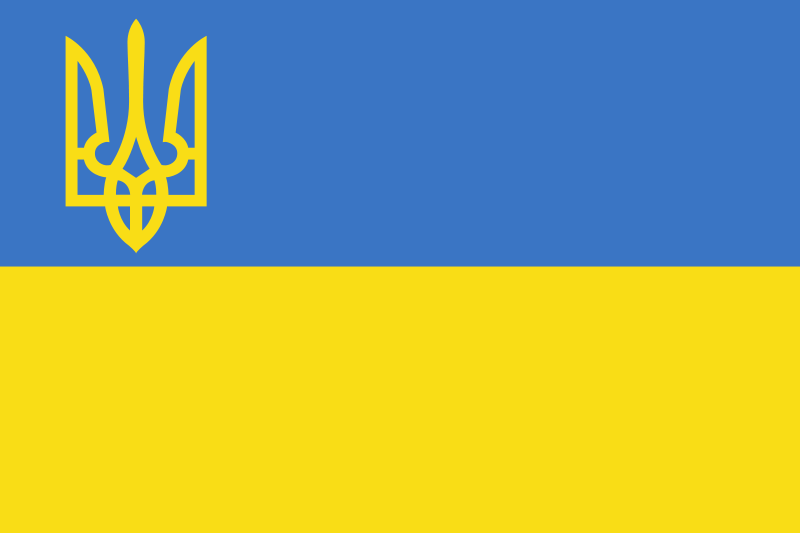 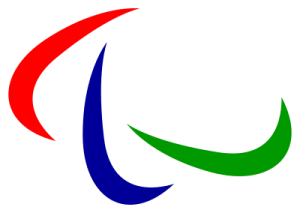 Національний центр параолімпійської та дефлімпійської підготовки та реабілітації інвалідів створений на виконання Указу Президента «Про розвиток та підтримку параолімпійського руху в Україні» на базі санаторного комплексу «Юний ленінець». У центрі здійснюватиметься підготовка національних збірних команд з параолімпійських та дефлімпійських видів спорту для участі у чемпіонатах світу, Європи, параолімпійських та дефлімпійських іграх; проведення спортивних заходів для інвалідів національного і міжнародного рівня, а також реабілітація, оздоровлення, відпочинок інвалідів усіх нозологійна феєричному виступі української параолімпійської збірної на іграх-2000 у Сіднеї наші спортсмени здобули 37 медалей. Саме це спричинило появу комплексного президентського Указу «Про розвиток та підтримку параолімпійського руху в Україні», яким передбачалось, зокрема, і будівництво національної бази підготовки спортсменів-інвалідів.  7-16 березня 2002 р. в американському місті Солт-Лейк-Сіті проходили VIII зимові Параолімпійські ігри, у яких брали участь спортсмени-інваліди з 35 країн.Президент Національного Параолімпійського комітету України Валерій Сушкевич повідомив, що в Параолімпіаді брали участь 11 спортсменів з дев'яти областей України. Склад параолімпійської збірної був менше, ніж на попередніх іграх у Нагано У складі параолімпійської збірної України були бронзовий призер Сіднея і Нагано, абсолютний призер чемпіонату Німеччини Світлана Трифонова з Дніпропетровська, триразовий чемпіон Нагано - Оле Мунц із Харкова, чемпіон світу по лижних гонках і біатлону, призер Кубка світу по лижних гонках - Олександр Васютинский з Миколаєва, срібні призери відкритого чемпіонату Німеччини, сумчанин Віталій Лук’яненко, харків'янин Микола Овчаренко і Ірина Кириченко.  За 2002 рік українські спортсмени-інваліди завойовували 26 кубків Європи і світу, у тому числі 10 золотих, 7 срібних і 9 бронзових.
На параолімпійських іграх є багато видів спорту
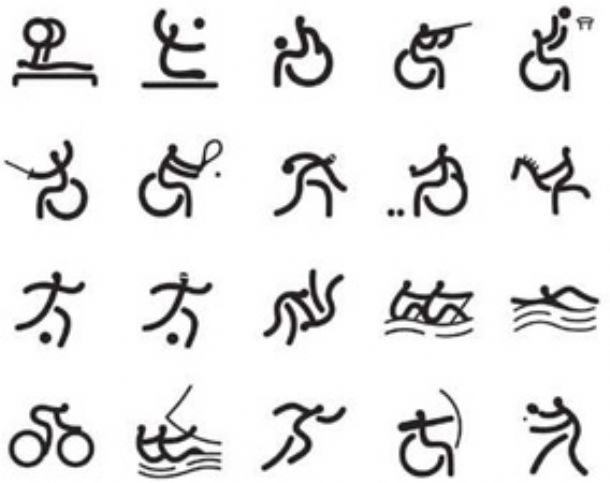 Параолімпійці заслоговують велику пошану за свій непокірливий дух, за свою витрівалисть і снагу до життя
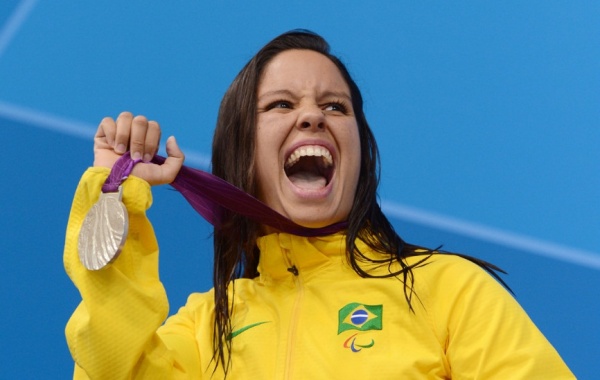 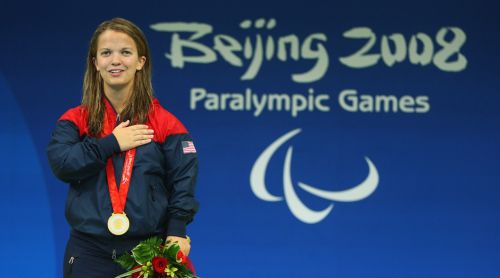 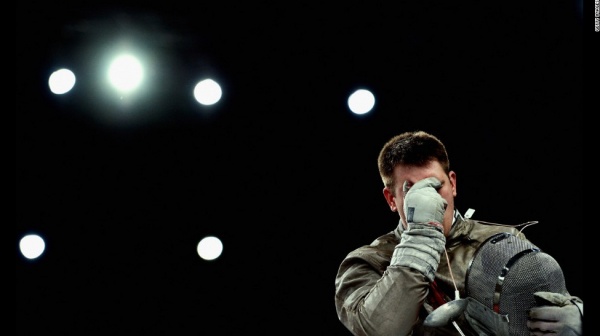 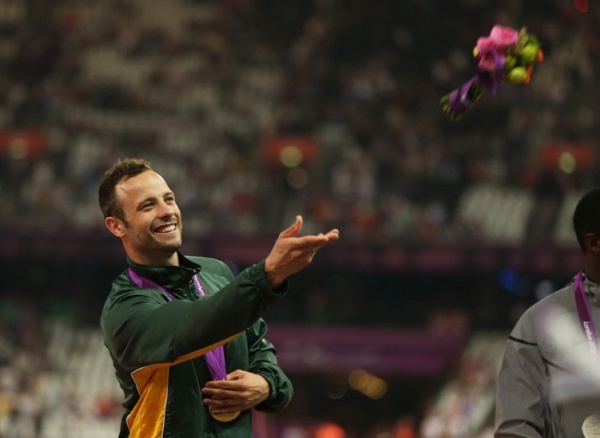 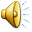 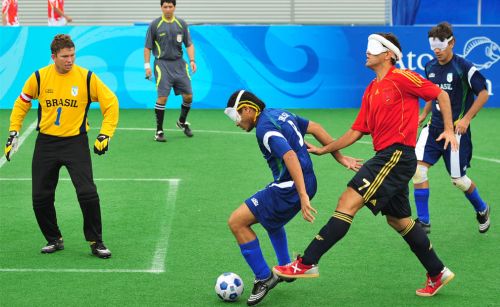 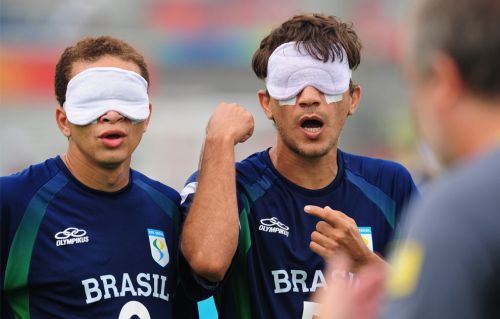 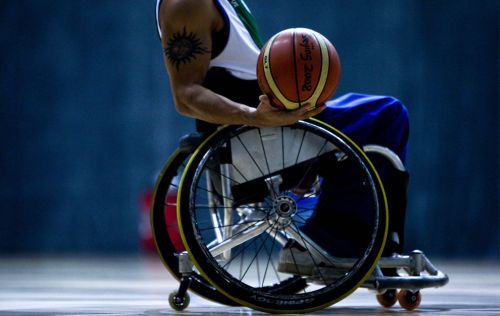 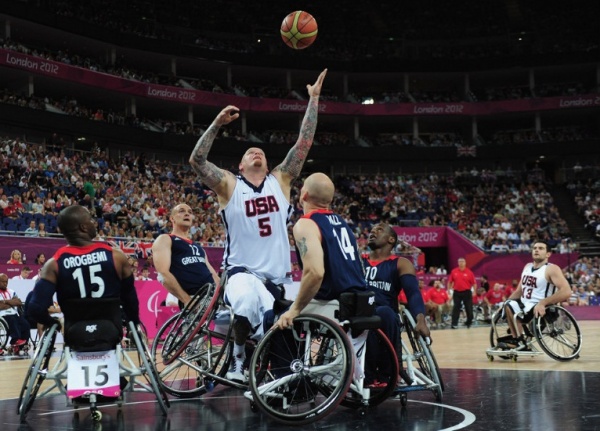 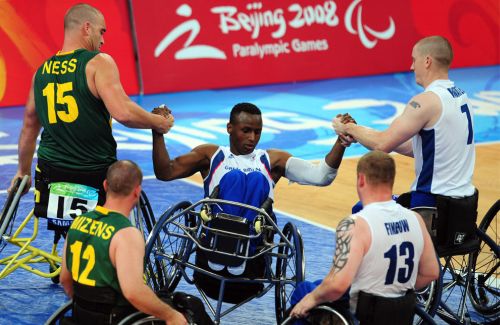 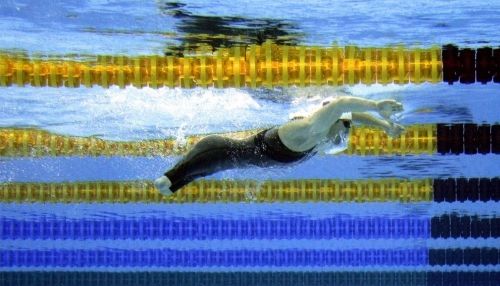 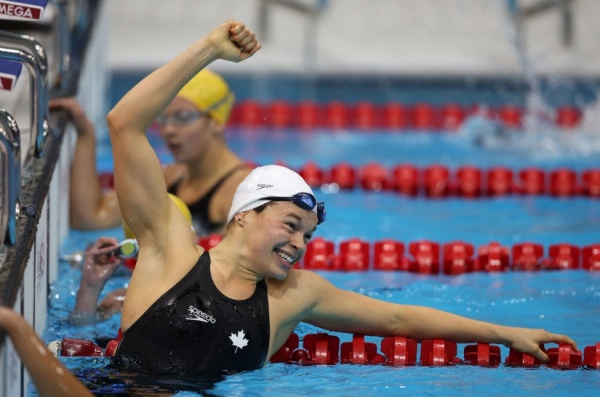 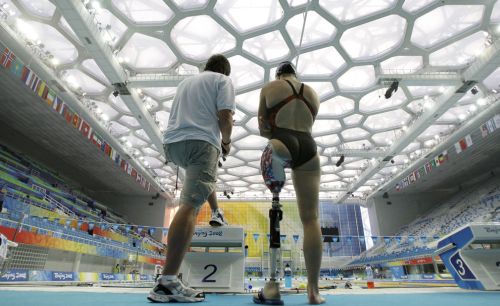 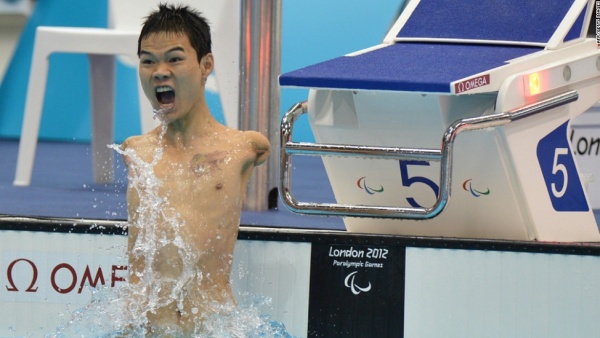 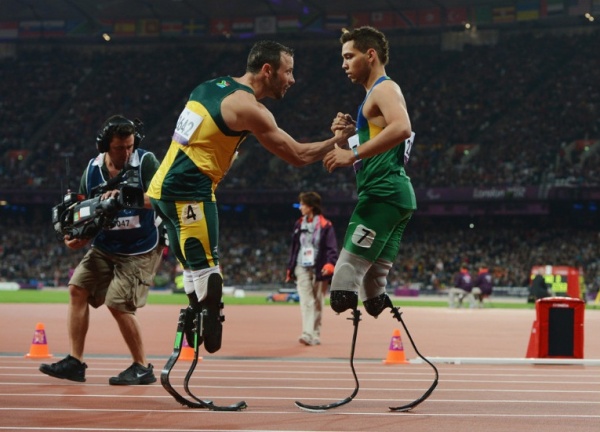 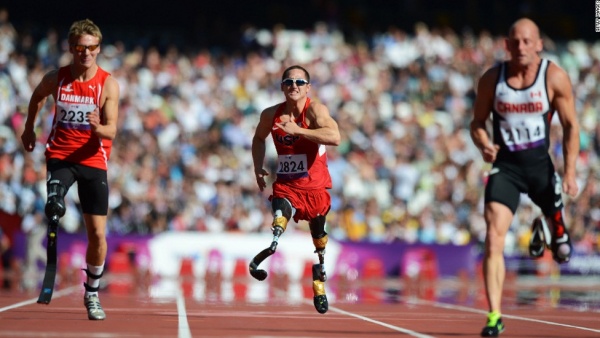 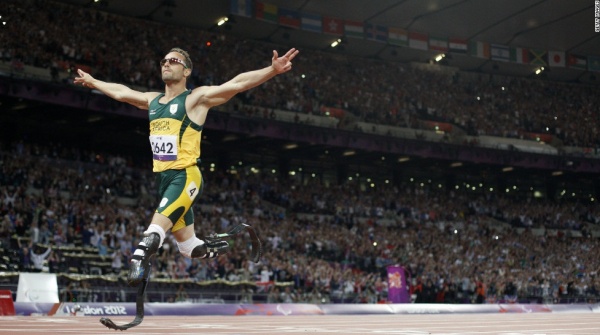 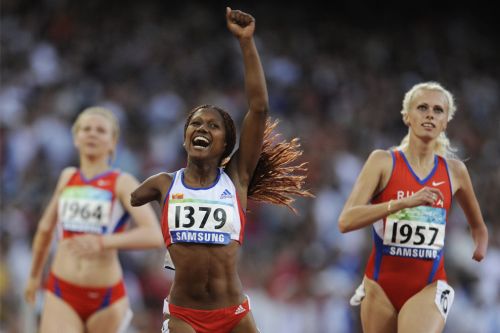 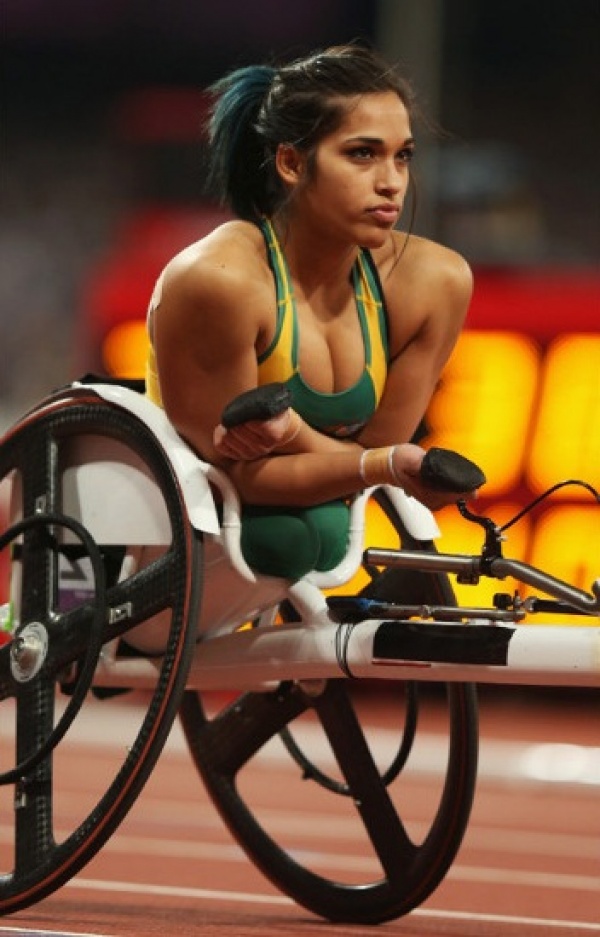 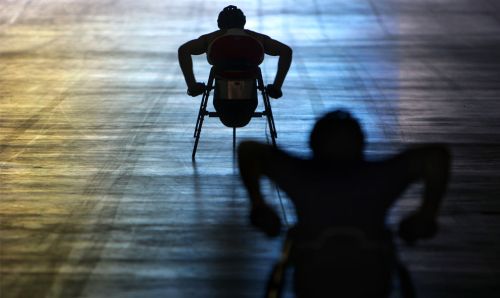 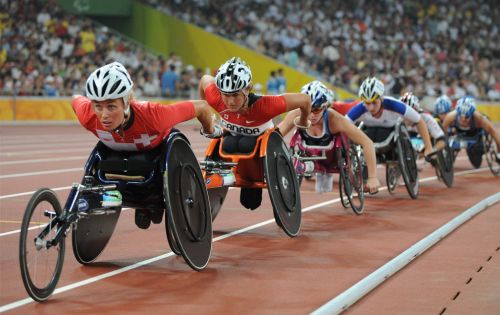 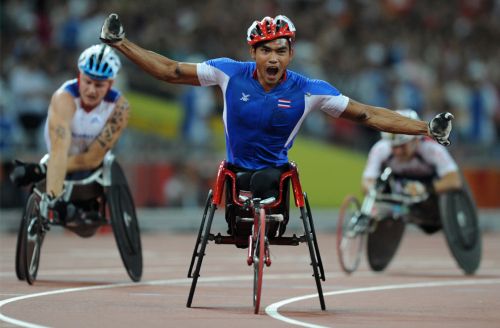 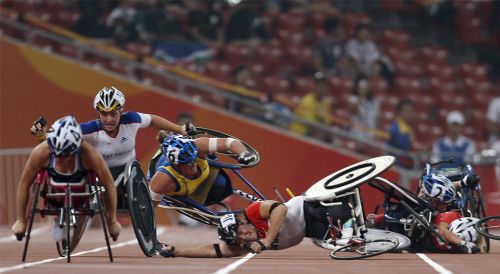 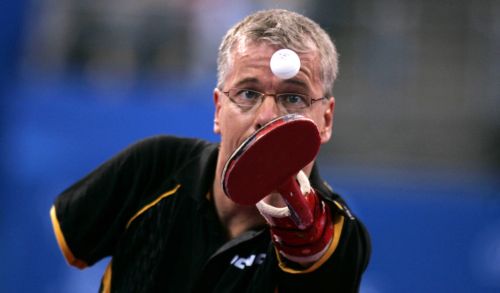 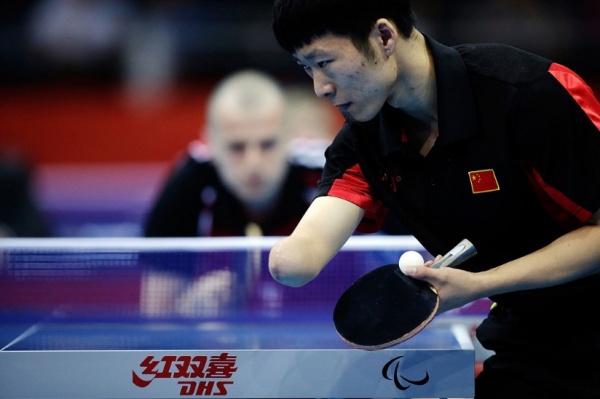 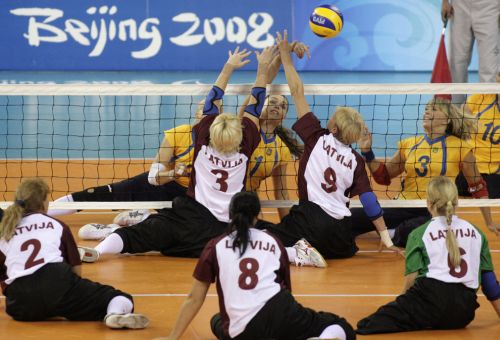 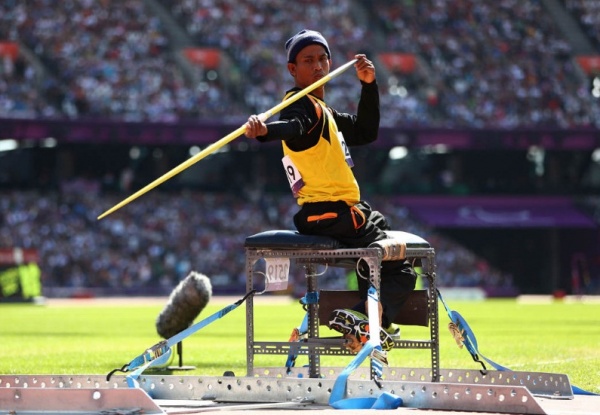 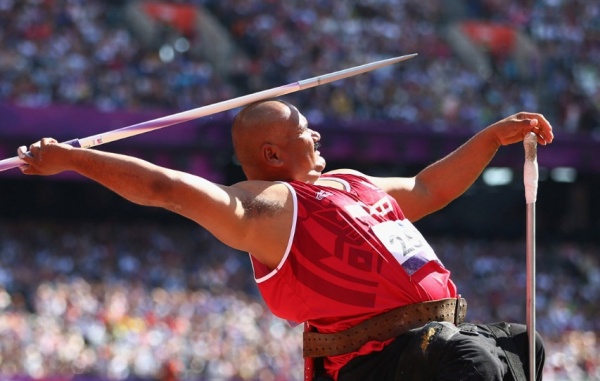 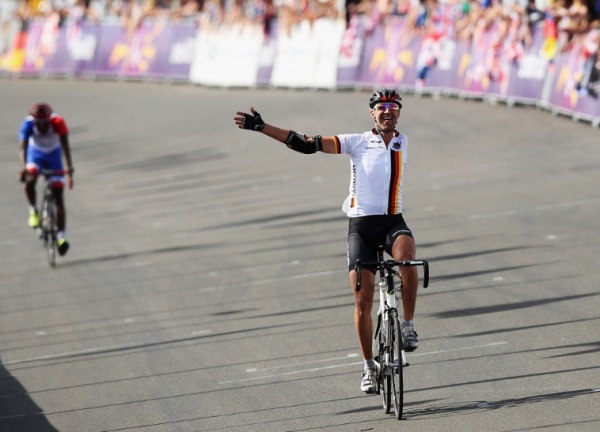 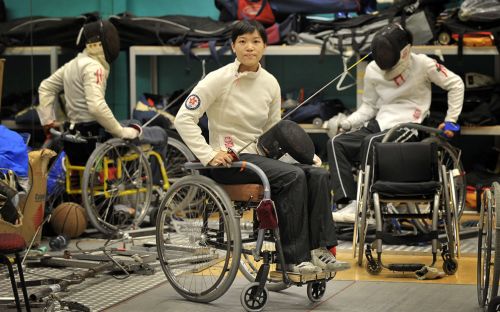 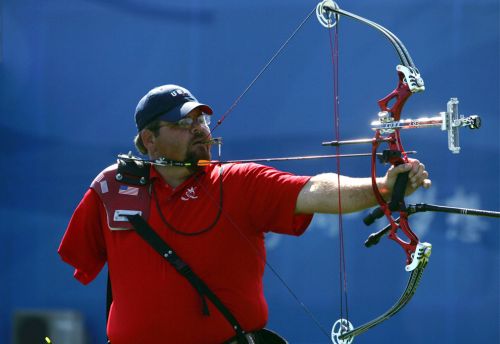 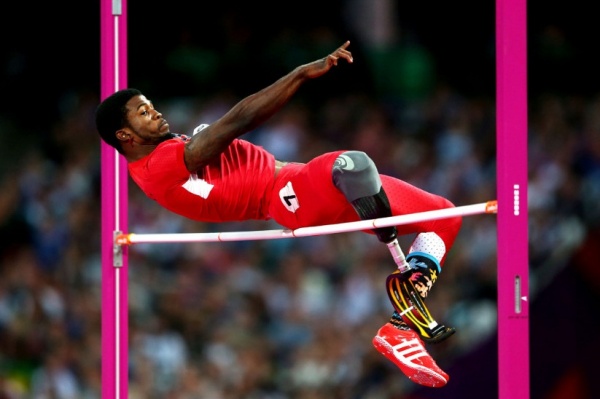 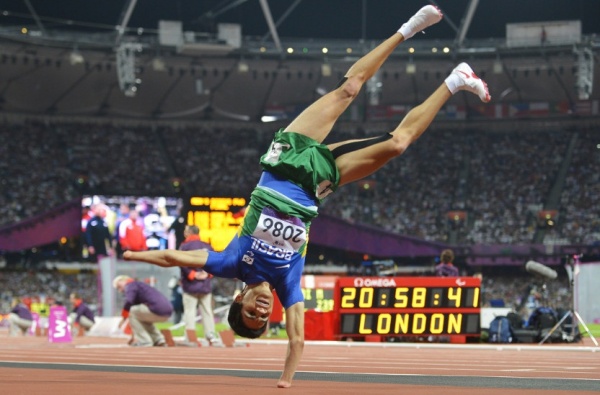 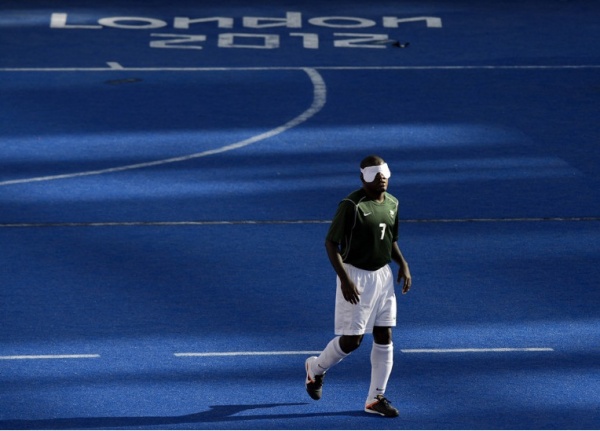 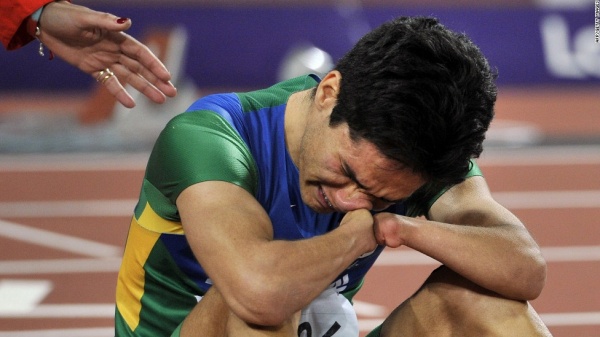 Зимові види спорту
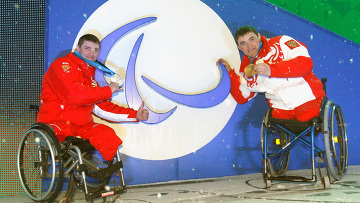 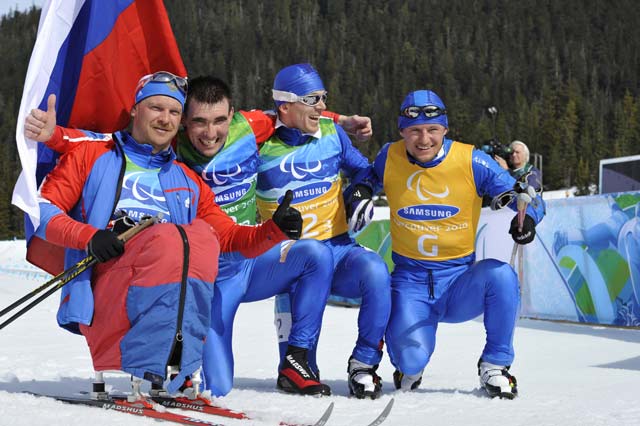 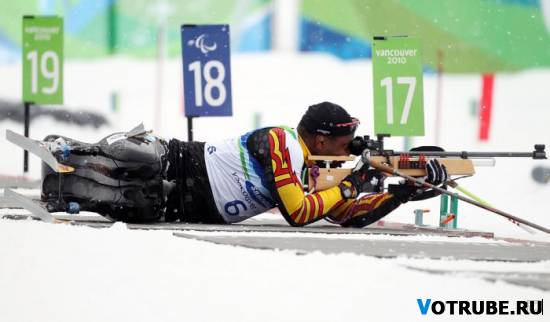 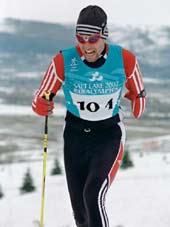 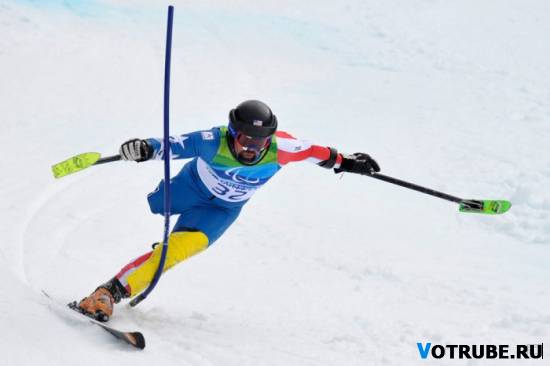 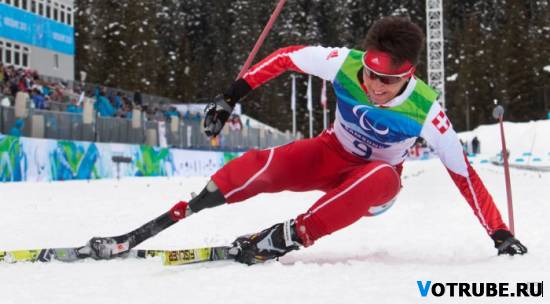 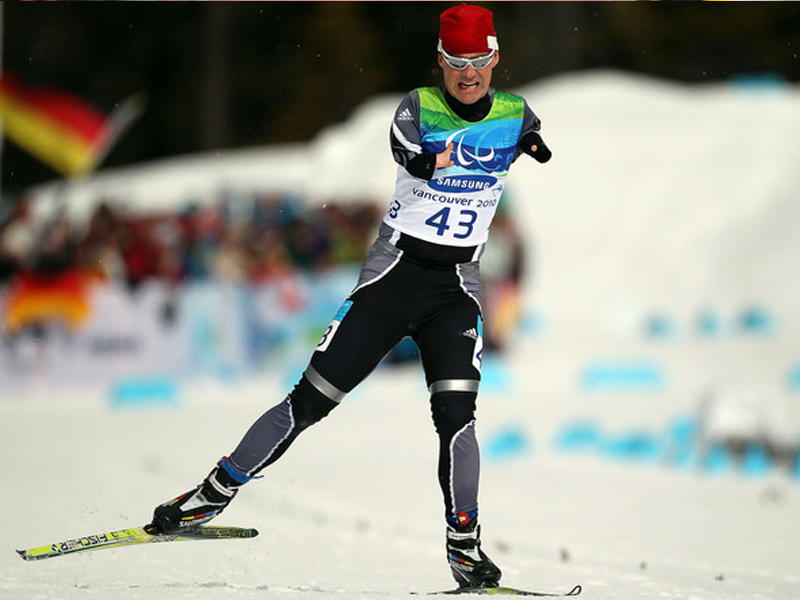 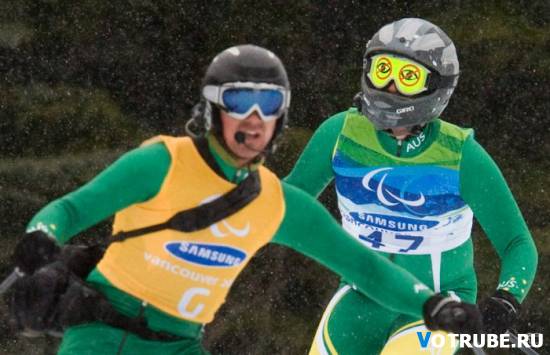 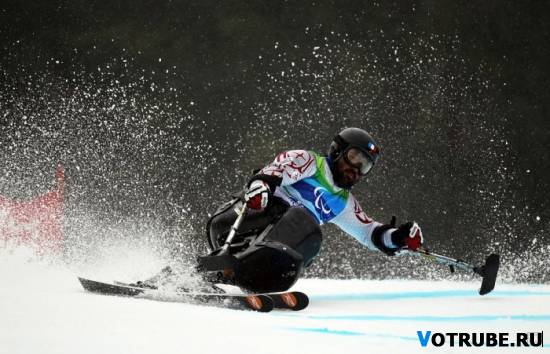 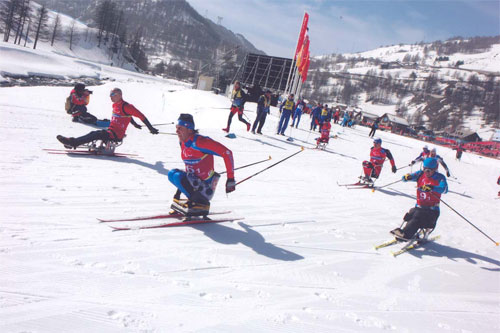 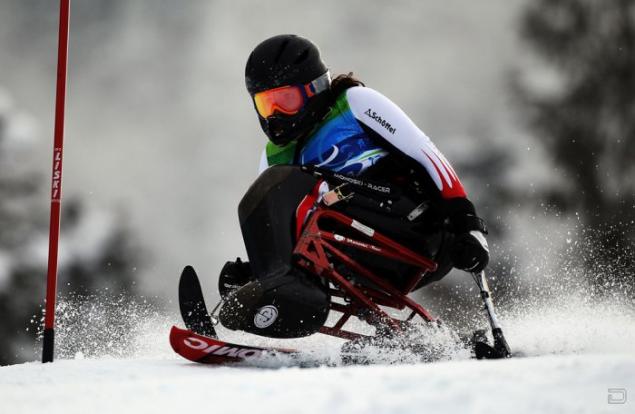 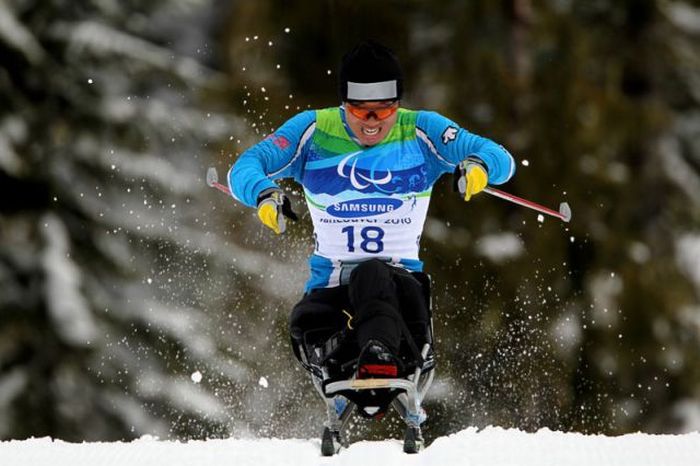 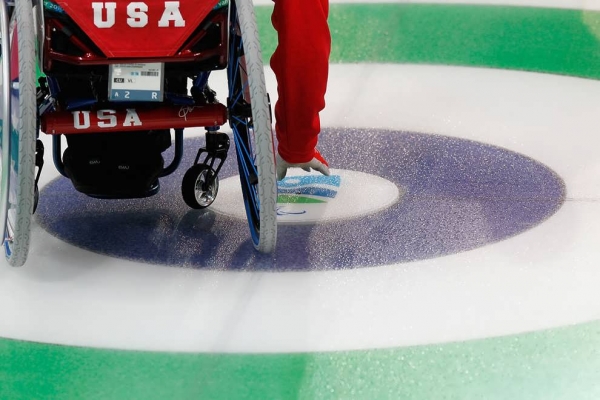 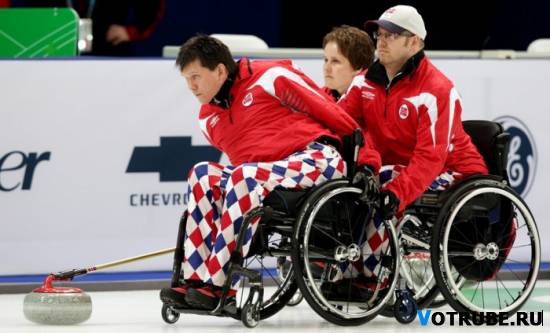 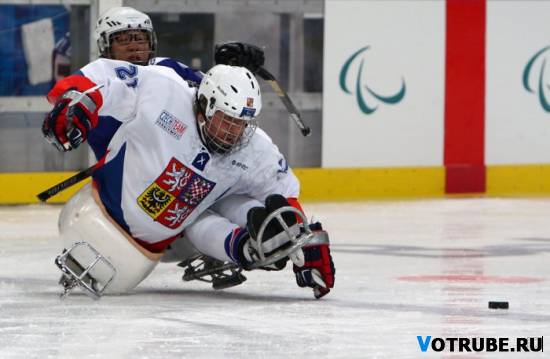 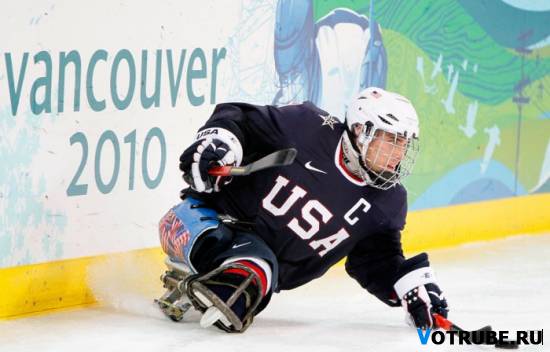 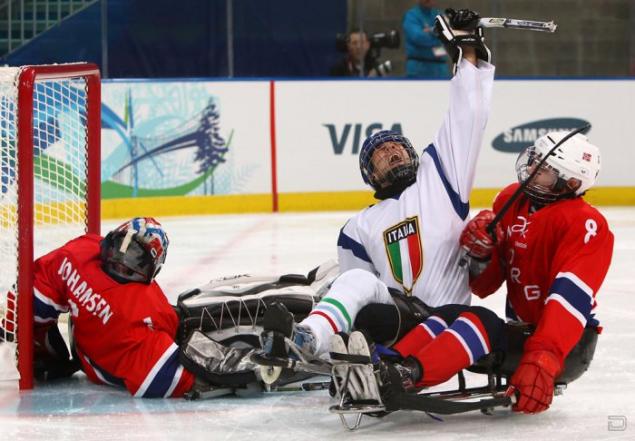 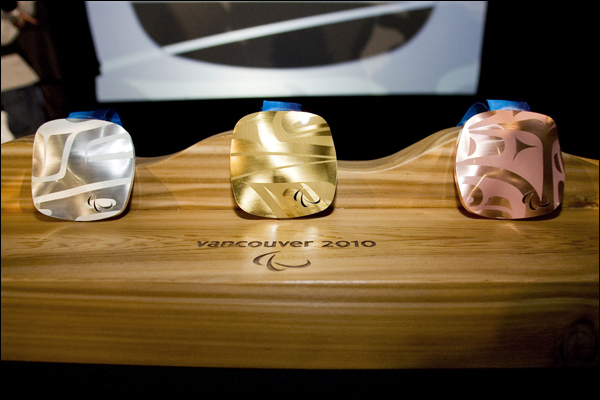 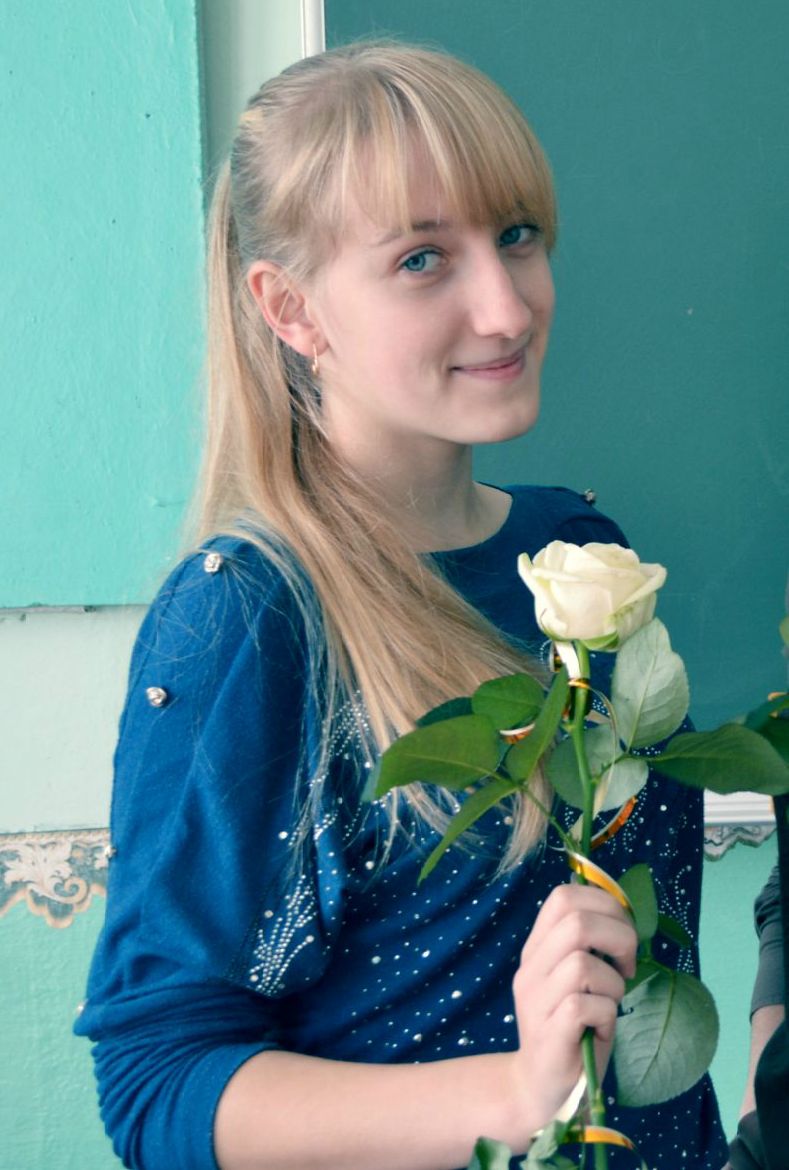 Підготувала учениця      10 класуСтефанків Зоряна